Cross-Border Stays, Moratoria, and Consolidation:
Strategic Approaches to Restructuring Across Jurisdictions
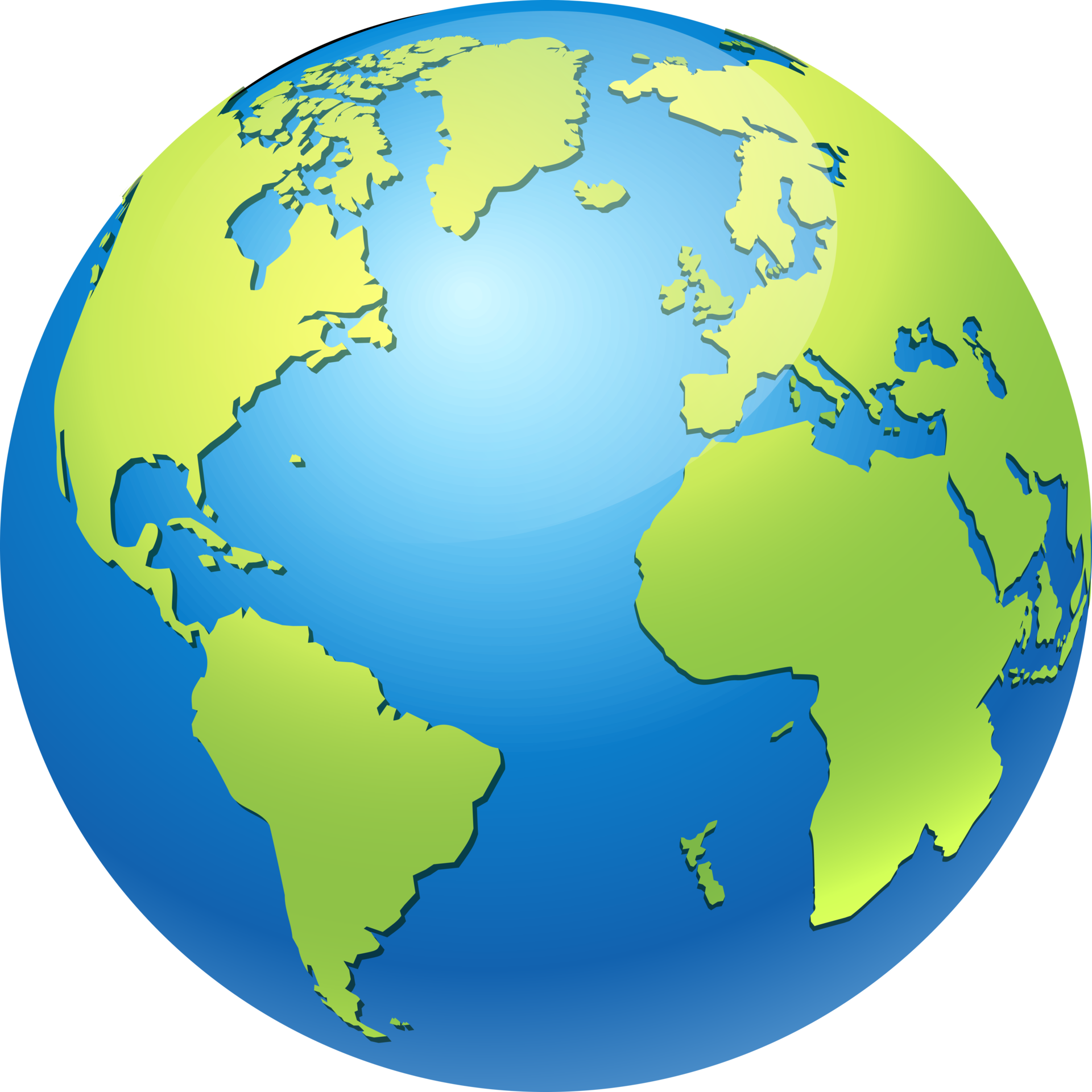 Speakers
        Kathlene Burke – Maples and Calder, Ireland
         Sabrina Becue – University of São Paulo, Brazil 
         Nienke Lillington – Conyers Dill & Pearman, Cayman Islands
      Dabin Chung – Mayer Brown, USA
Examples of Different Restructuring Strategies
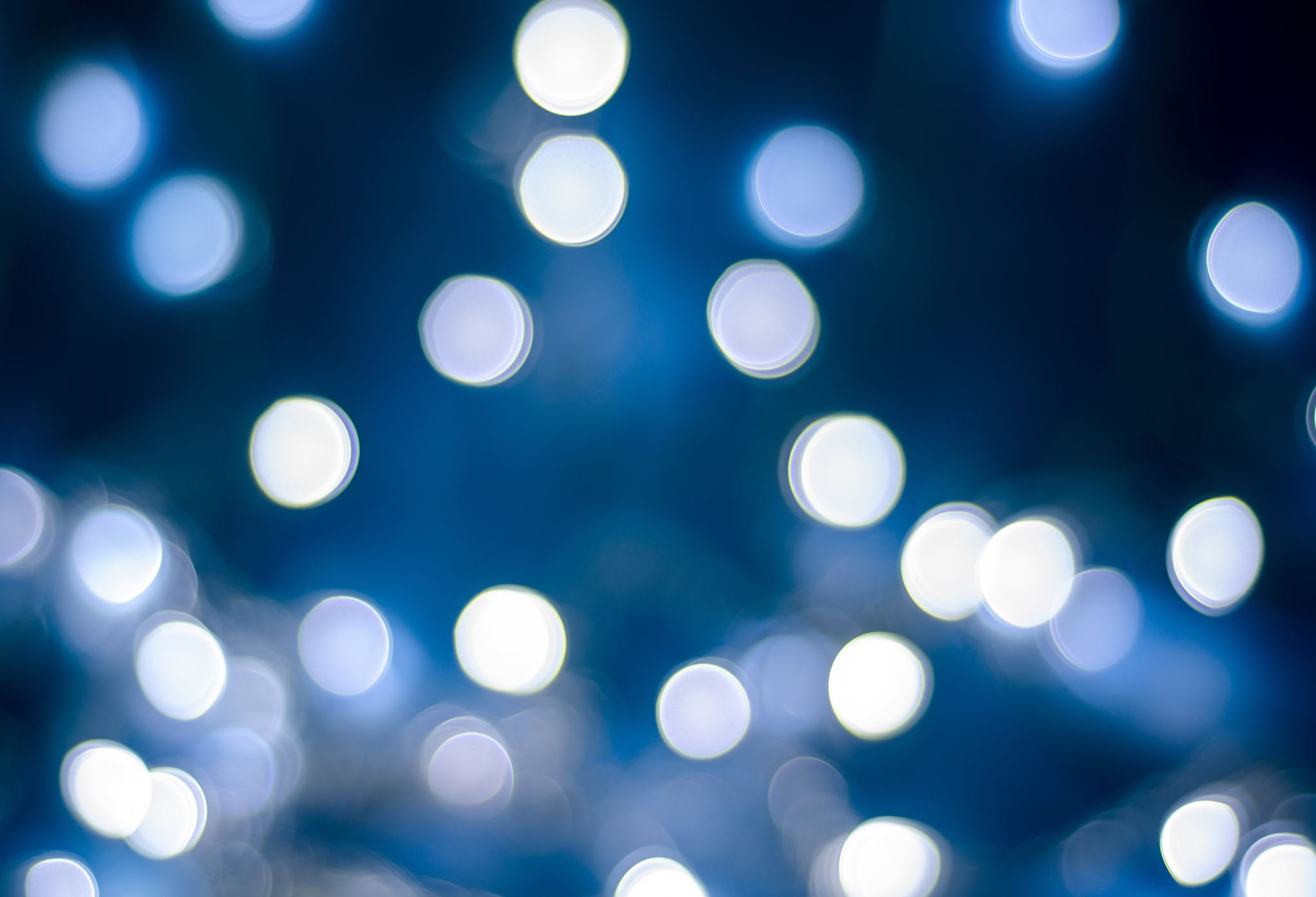 Ireland – A Tale of Two Procedures
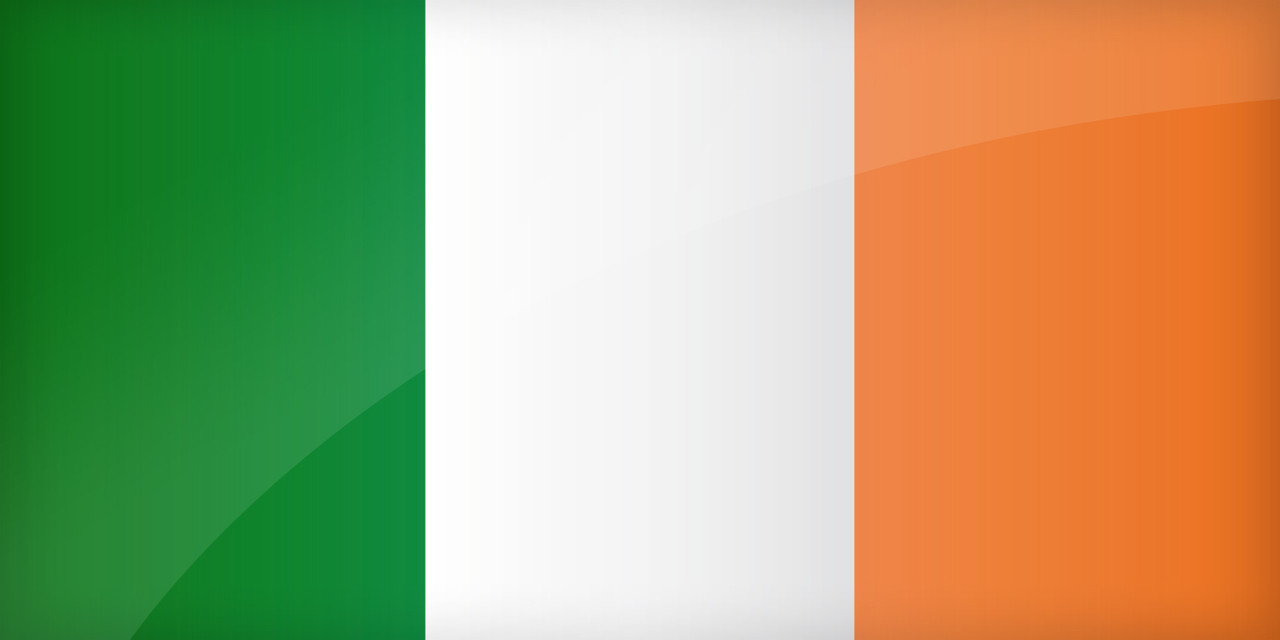 Ireland – Moratoria / Stay
Ireland – Substantive Consolidation
USA – Automatic Stay
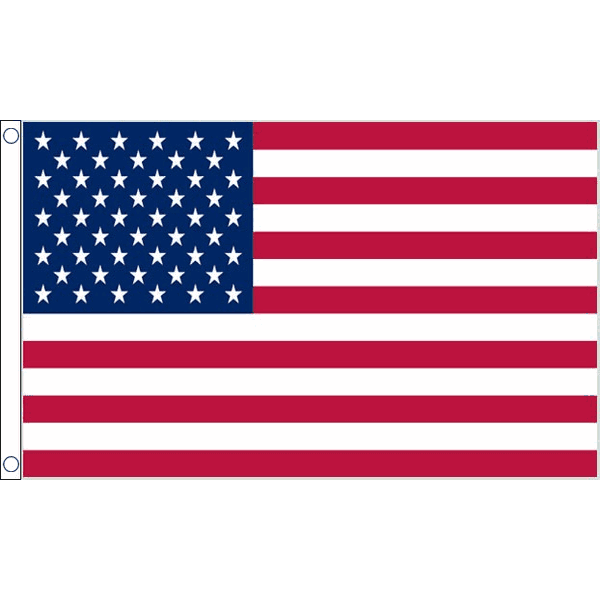 USA – Substantive Consolidation
Brazil – Moratoria / Stay
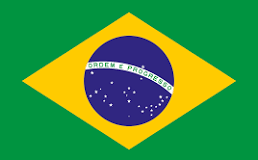 Brazil – Substantive Consolidation
Brazil – Cross Border Implications
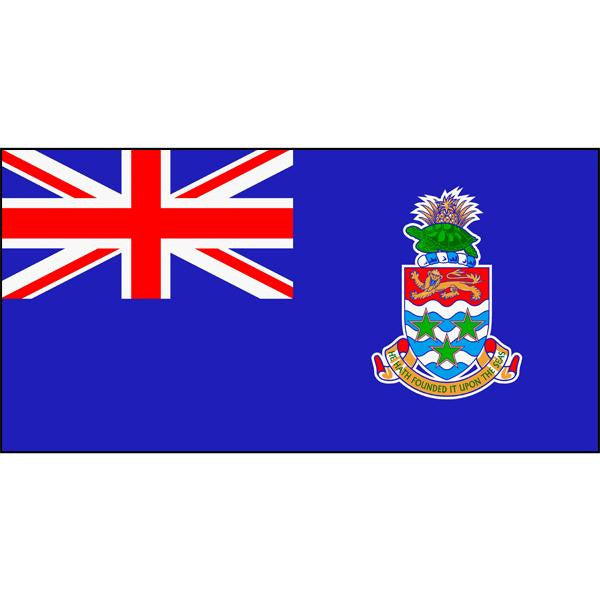 Cayman IslandsMoratoriums in a Mixed Regime
Cayman Islands  Consolidation